РУССКИЙ ЯЗЫК.5 КЛАСС.
Подготовила: учитель русского языка и литературы МБОУ «СОШ № 11» г. Братска
Мокина Ксения Александровна
СИНТАКСИС
СИНТАКСИС
ПРЕДЛОЖЕНИЕ
СЛОВОСОЧЕТАНИЕ
СИНТАКСИС
ПРЕДЛОЖЕНИЕ
СЛОВОСОЧЕТАНИЕ
УПРАВЛЕ-НИЕ
СОГЛАСО-ВАНИЕ
ПРИМЫ-КАНИЕ
СОГЛАСОВАНИЕ
какой? какая? какое? какие?
определение
вопросы падежей, кроме И.п.
УПРАВЛЕНИЕ
дополнение
ПРИМЫКАНИЕ
где? куда? когда? откуда? для чего? зачем? как?
обстоятельство
Определить вид связи слов в словосочетаниях
Красивый дом, ехать быстро, писать красиво, читать книгу, любить маму, смотреть прямо, хорошая песня, интересная книга, весёлый человек, жить красиво.
Определить вид связи слов в словосочетаниях
какой?
как?
Красивый дом, ехать быстро, писать красиво, читать книгу, любить маму, смотреть прямо, хорошая песня, интересная книга, весёлый человек, жить красиво.
как?
что?
как?
кого?
какая?
какая?
какой?
как?
СИНТАКСИС
ПРЕДЛОЖЕНИЕ
СЛОВОСОЧЕТАНИЕ
УПРАВЛЕ-НИЕ
СОГЛАСО-ВАНИЕ
ПРИМЫ-КАНИЕ
СИНТАКСИС
ПРЕДЛОЖЕНИЕ
СЛОВОСОЧЕТАНИЕ
УПРАВЛЕ-НИЕ
СОГЛАСО-ВАНИЕ
ПРОСТОЕ
СЛОЖНОЕ
ПРИМЫ-КАНИЕ
Определить вид предложения (простое или сложное)
Знаете ли вы украинскую ночь? О, вы не знаете украинской ночи! Всмотритесь в неё. С середины неба глядит месяц. Необъятный небесный свод раздался, раздвинулся ещё необъятнее, а Земля вся в серебристом свете.
Определить вид предложения (простое или сложное)
Знаете ли вы украинскую ночь? О, вы не знаете украинской ночи! Всмотритесь в неё. С середины неба глядит месяц. Необъятный небесный свод раздался, раздвинулся ещё необъятнее, а Земля вся стоит в серебристом свете.
Седьмое октября.Классная работа.Виды предложений по цели высказывания.
СИНТАКСИС
ПРЕДЛОЖЕНИЕ
СЛОВОСОЧЕТАНИЕ
УПРАВЛЕ-НИЕ
СОГЛАСО-ВАНИЕ
ПРОСТОЕ
СЛОЖНОЕ
1. Цель высказывания.
повествова-тельное
вопроси-тельное
побуди-тельное
.
?
!
ПРИМЫ-КАНИЕ
Прочитайте, соблюдая цель высказывания.
Здравствуй, князь ты мой прекрасный! Что ты тих, как день ненастный?
Как часто пленник над аулом недвижим на горе сидел!
Чем вы, гости, торг ведёте и куда теперь плывёте?
Я требую: откройте мне причину отказа вашего!
Театр уж полон, ложи блещут.
Это диво, так уж диво, молвить можно справедливо!
Домашнее задание
Упражнение 150 (устно. Отчитать, соблюдая цель высказывания).
Упражнение 143 (письменно. По заданию).
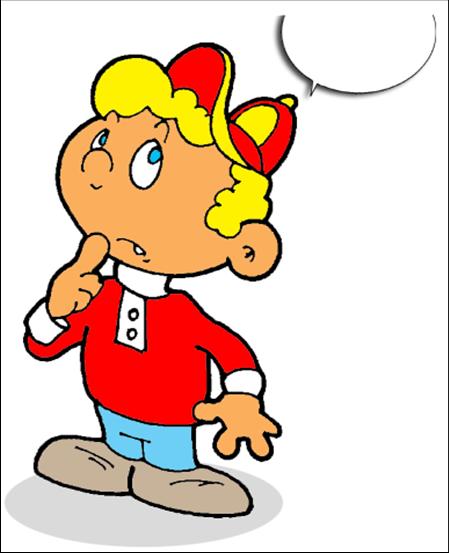